Welcome Journey
EVHC 2024
Luminare Health
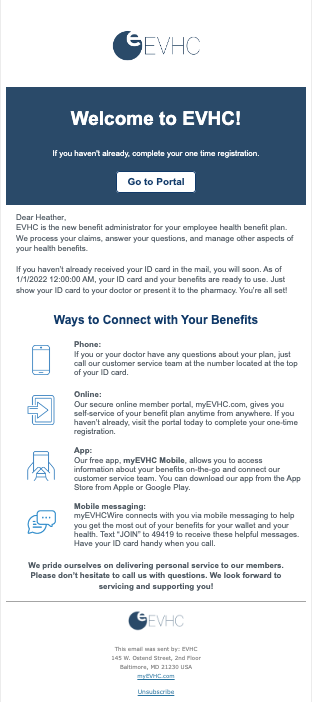 Email 1
Welcome
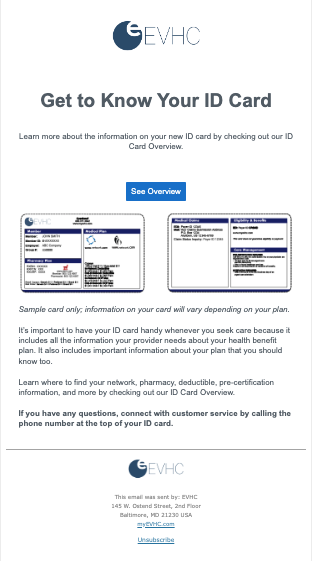 Email 2
ID card Tour
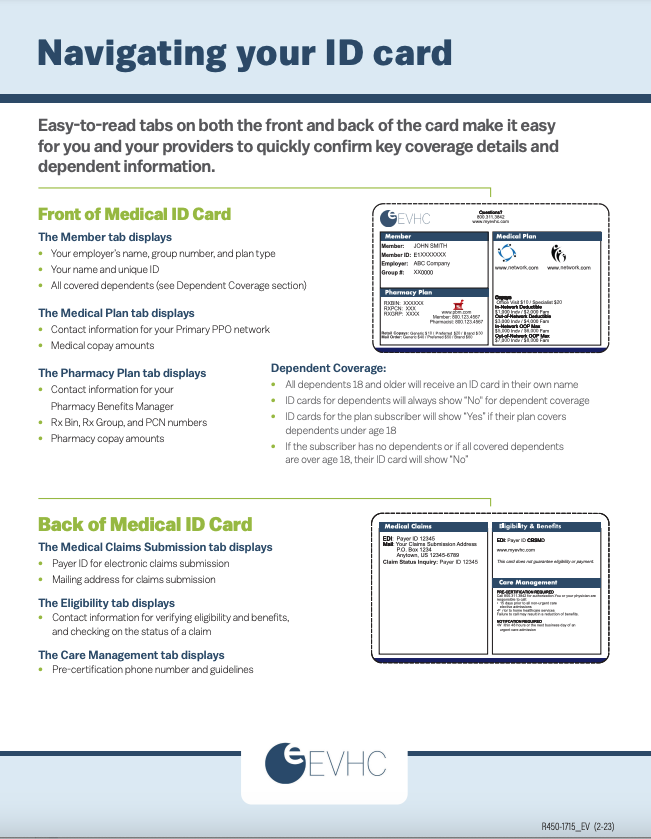 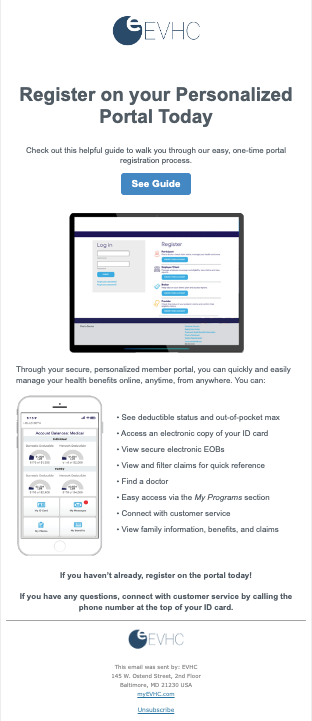 Email 3
Portal Registration
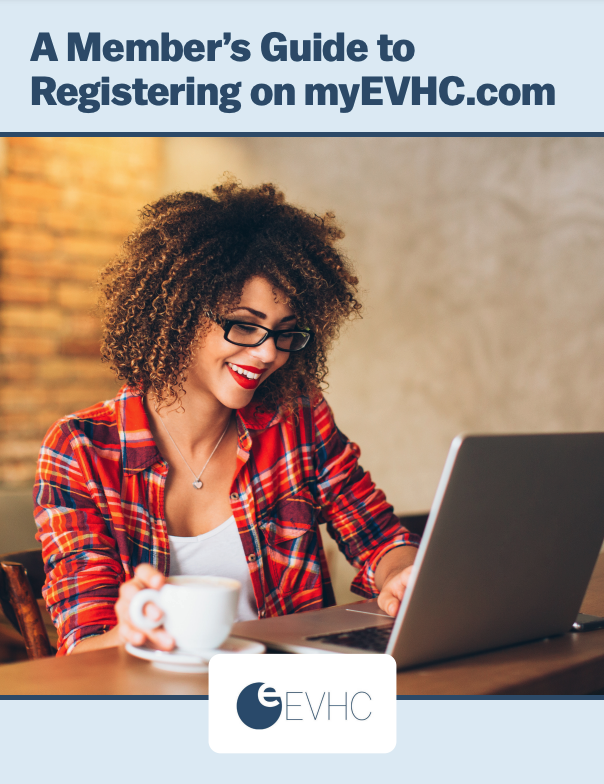 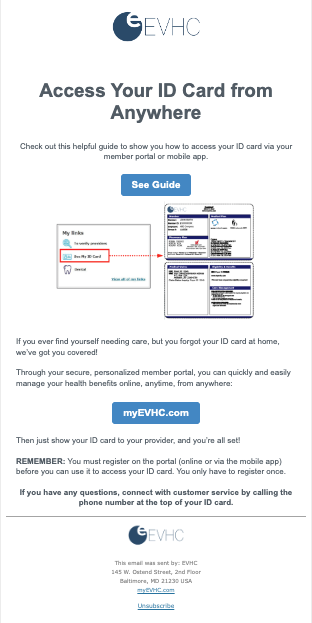 Email 4
Digital ID cards
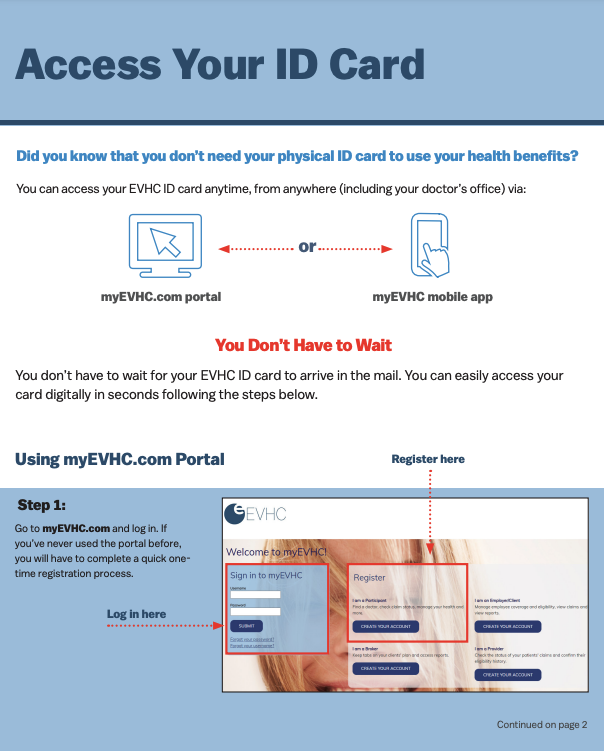 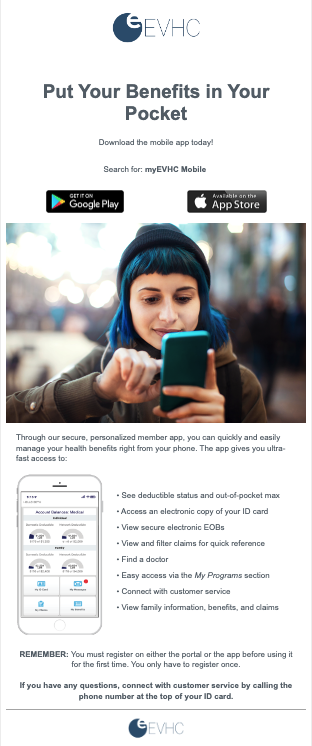 Email 5
Mobile app
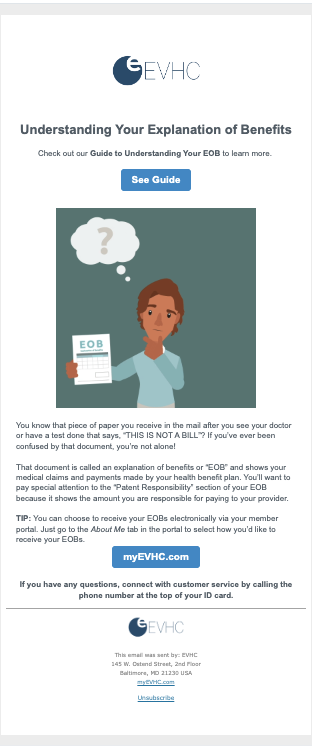 Email 6
Navigate your EOB
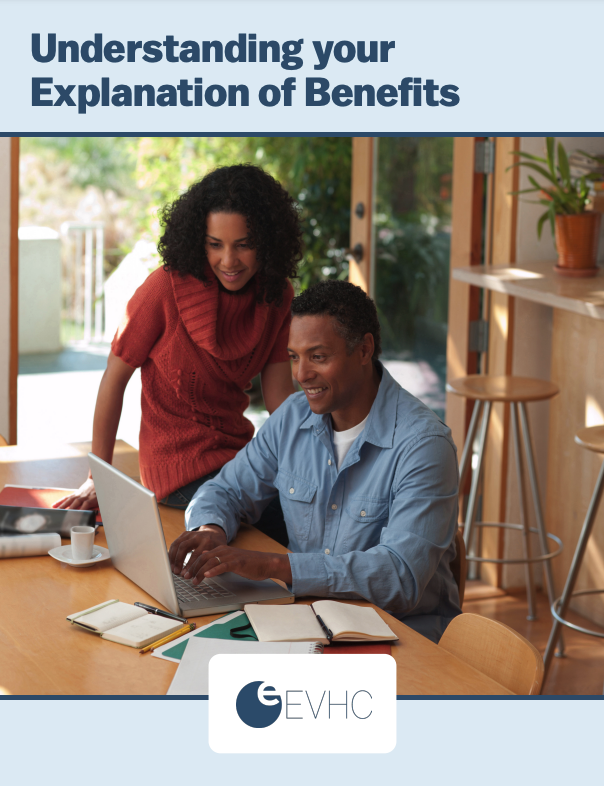